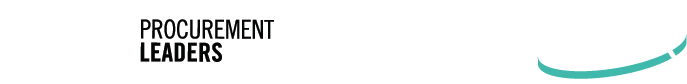 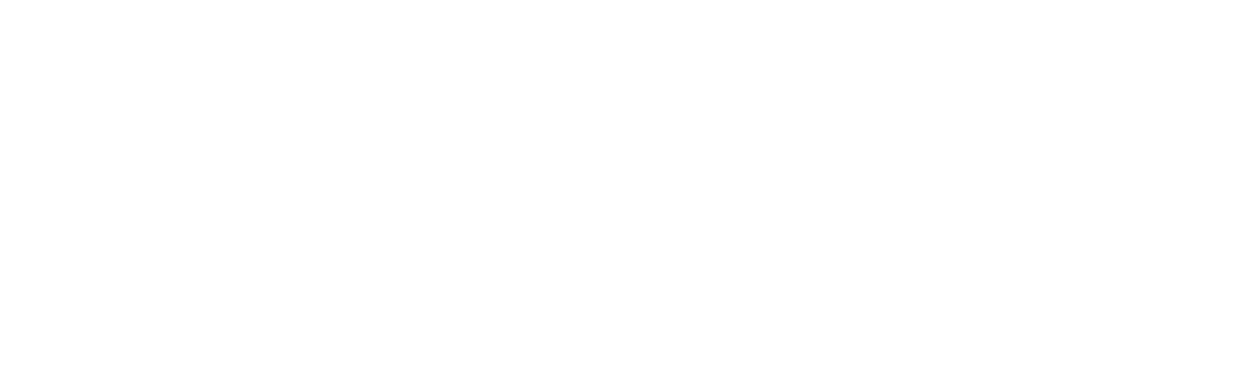 Where Innovative Organizations Are Placing Bets and Taking Chances
CEO
Leaders are optimistic about the short term.
93% of CEOs rated their companies’ short-term growth prospects as “good” (63%) or “excellent” (30%), suggesting they are considerably more optimistic than average.
N=196
The long-term outlook is even better.
97% of CEOs rated their companies’ long-term growth prospects as “good” (30%) or “excellent” (67%).
N=195
Revenue defines short-term growth.
44% of CEOs highlighted increased revenue as their company’s primary measure of short-term growth, while 33% highlighted increased profit.
N=219
Profit defines long-term growth.
When asked about their companies’ primary measure of long-term growth, nearly 50% of CEOs highlighted increased profit—far more than the average—while 27% highlighted increased market share.
N=219
New products and new customers lead the way.
Average
CEO
CEOs ranked new product or service development as their top growth strategy, followed by expanding the customer base.
N=218
Talent shortages are the biggest blocker.
According to 90% of CEOs, labor shortages represented the most significant barrier to growth—far higher than the average. The second highest barrier was the threat of recession (70%).
N=218
Talent and tech are the main growth drivers.
According to 67% of CEOs, an easing of the talent shortage represented the most significant growth driver, followed by advances in technology (53%).
N=218
The customer rules.
The customer was the top stakeholder when making decisions relating to short-term growth, according to 43% of CEOs. Employees were second at 27%, which was more than twice the average.
N=210
The customer rules.
38% of CEOs highlighted customers as the most important stakeholder when making decisions relating to long-term growth, while 31% cited boards of directors—almost double the average.
N=209